ИСТОРИЯ
6
класс
Тема урока:  
«ВЕЛИКИЙ ШЕЛКОВЫЙ ПУТЬ»
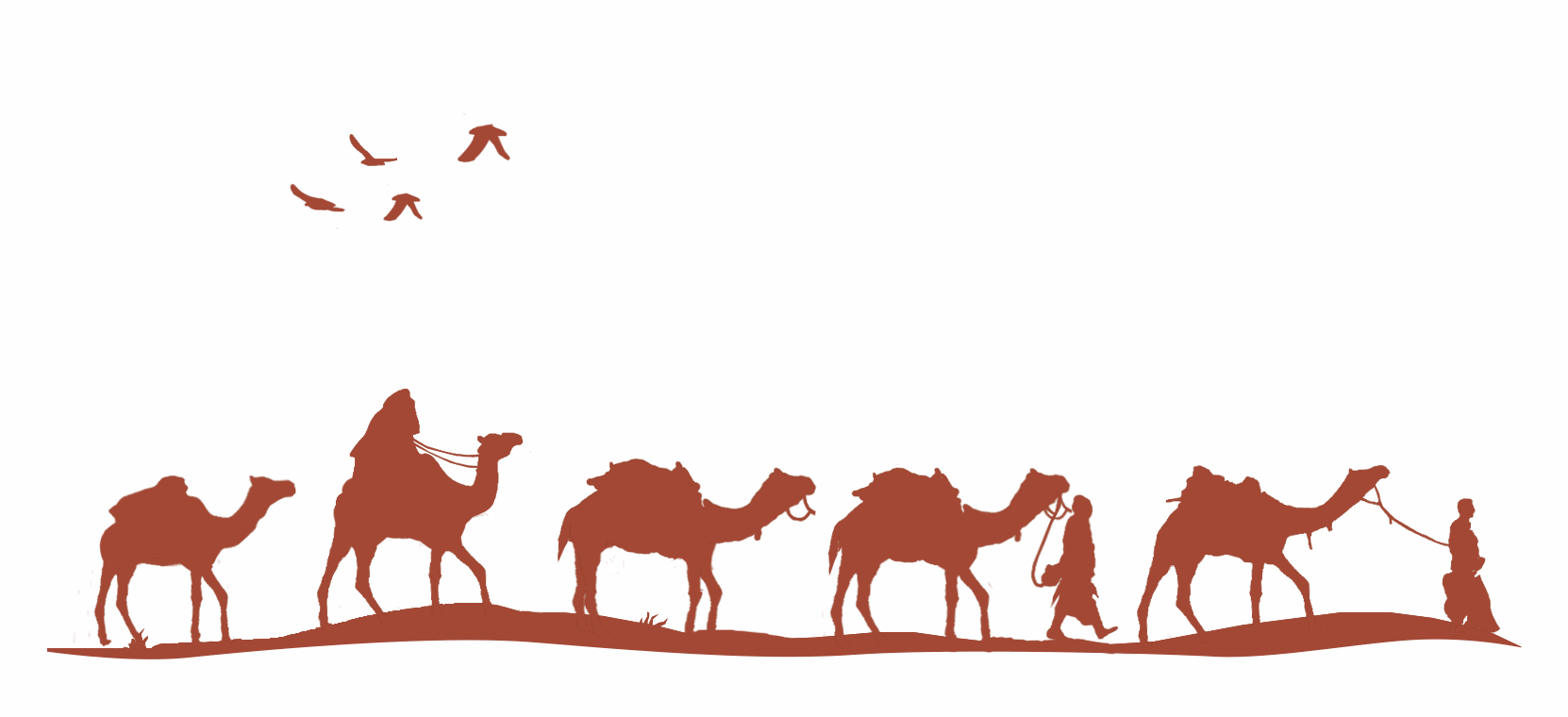 ПЛАН
ВЕЛИКИЙ ШЕЛКОВЫЙ ПУТЬ
МАРШРУТЫ ШЕЛКОВОГО ПУТИ
ВЕЛИКИЙ ШЕЛКОВЫЙ ПУТЬ В ОПИСАНИИ ЧЖАН ЦИНЯ
ЗНАЧЕНИЕ ВЕЛИКОГО ШЕЛКОВОГО ПУТИ
ВЕЛИКИЙ ШЕЛКОВЫЙ ПУТЬ
Великий шёлковый путь - караванная дорога, связывавшая Восточную Азию со Средиземноморьем в древности и в Средние века. В первую очередь, использовался для вывоза шёлка из Китая, с чем и связано его название.
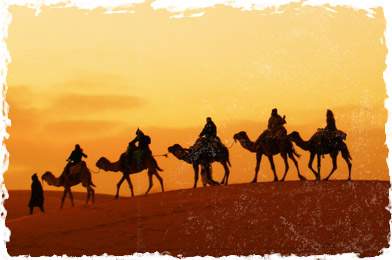 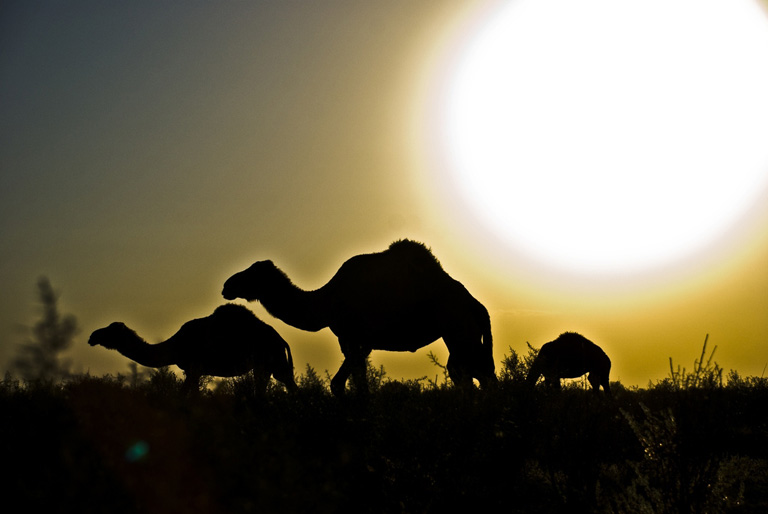 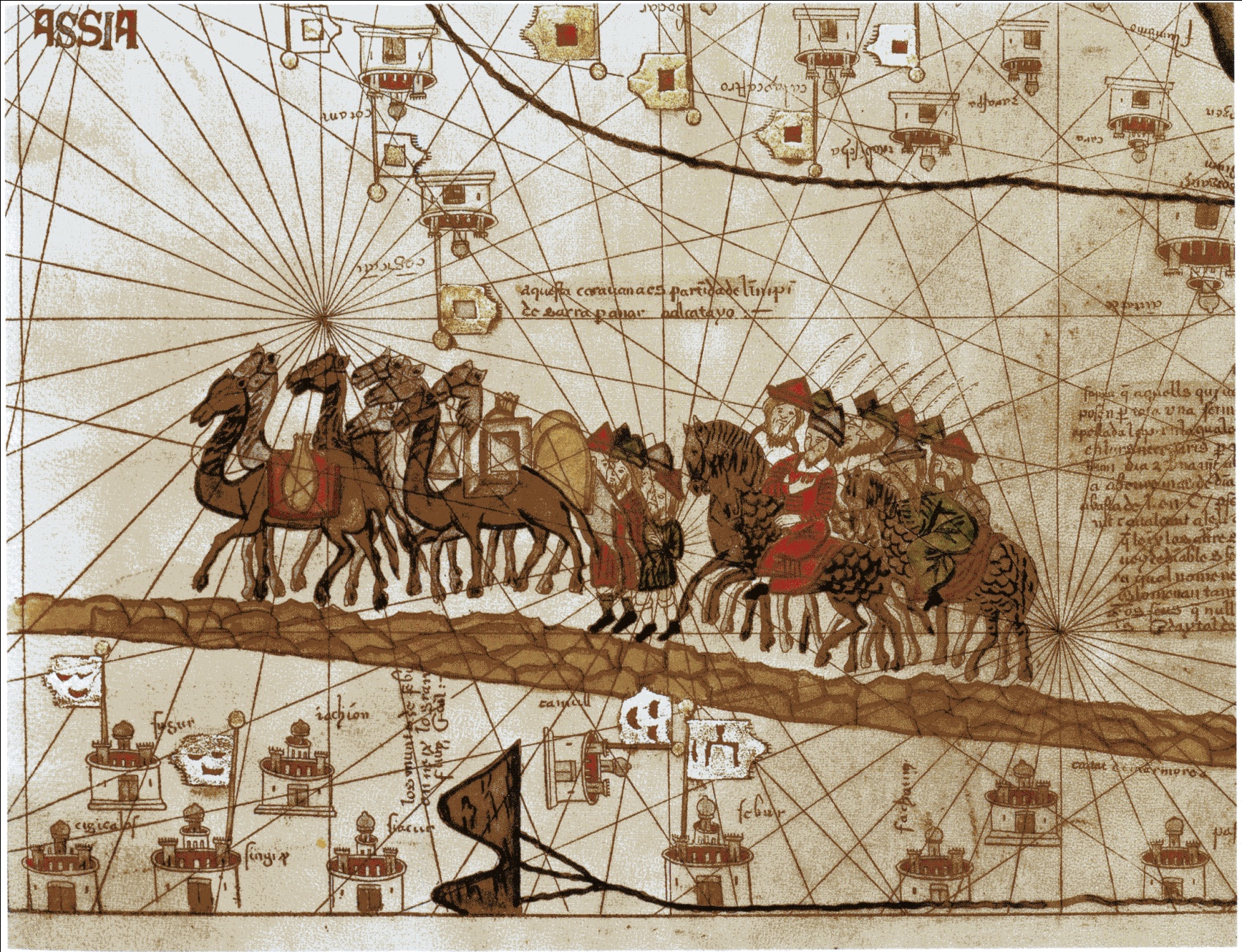 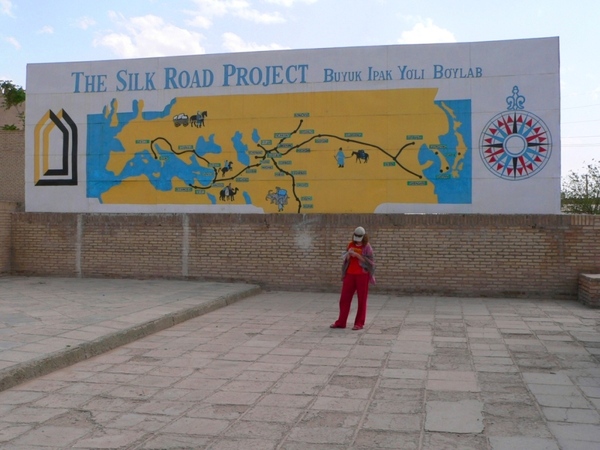 ВЕЛИКИЙ ШЕЛКОВЫЙ ПУТЬ
В период со II века до нашей эры стали зарождаться торговые отношения между Средней Азией и Китаем. 
Постепенно эти связи дотянулись и до Рима.
ВЕЛИКИЙ ШЕЛКОВЫЙ ПУТЬ
По нему шли караваны с шелком, украшениями, лекарствами, краской, передвигались дипломаты и путешественники из Японии, Китая, Кореи в Центральную Азию, Русь, Византию, Рим.
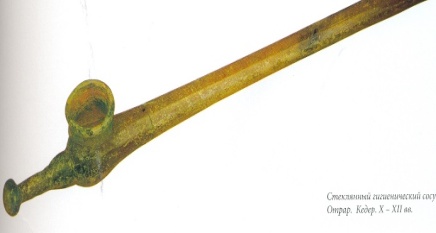 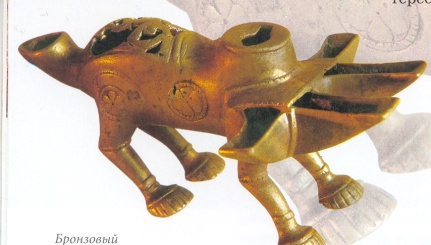 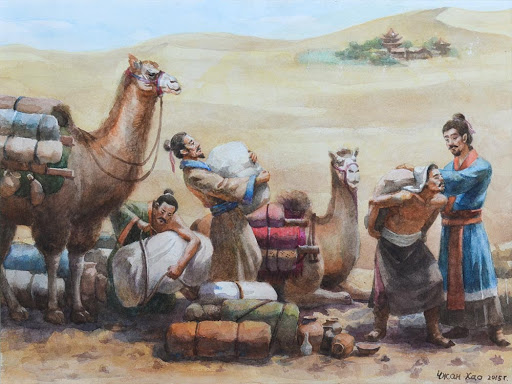 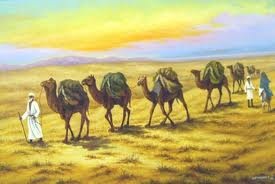 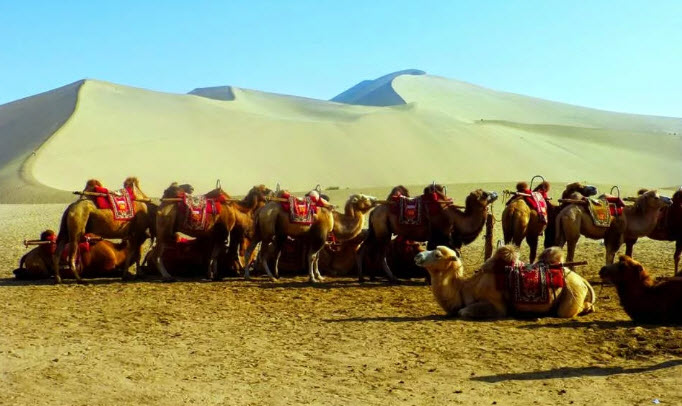 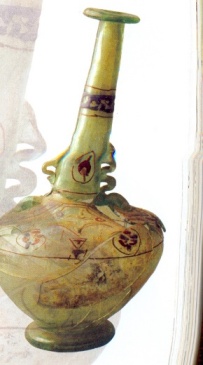 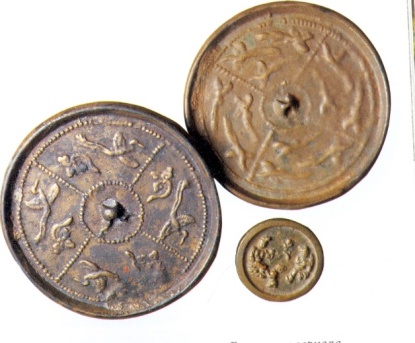 ВЕЛИКИЙ ШЕЛКОВЫЙ ПУТЬ
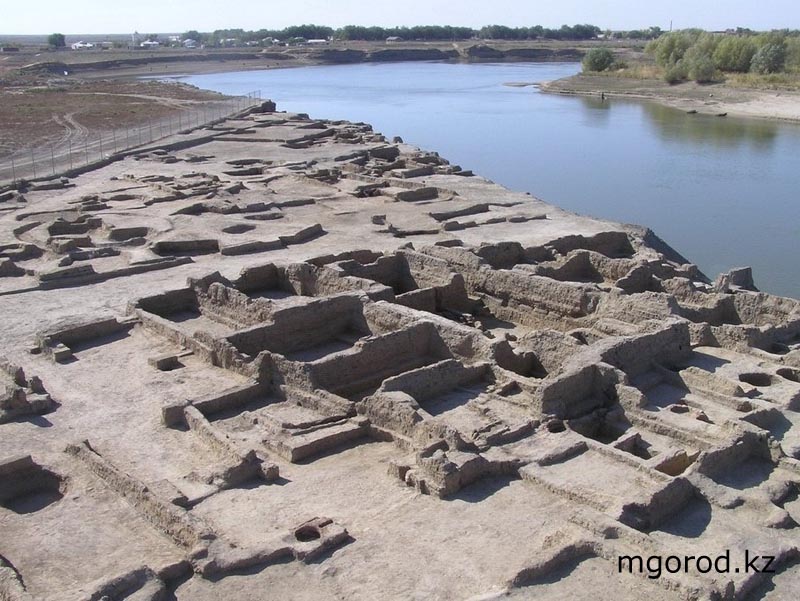 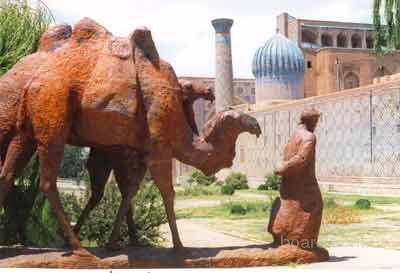 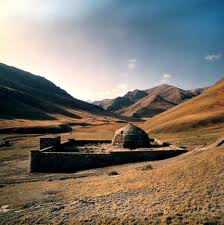 По дороге находились караван - сараи, места отдыха   для купцов и обслуживающего караван персонала, стойбища для верблюдов, лошадей, мулов и ослов. 
Тут же можно было продать и купить оптом товар узнать коммерческие новости и цены на товары.
ВЕЛИКИЙ ШЕЛКОВЫЙ ПУТЬ
С древних времён слава о китайском шёлке распространилась по всему континенту. Многие народы желали приобрести этот уникальный товар. Поэтому главными товарами были шёлковые ткани и шёлк - сырец.
ВЕЛИКИЙ ШЕЛКОВЫЙ ПУТЬ
Название «шелковый путь» ему было дано лишь                       в 1877 году, немецким географом Ф.Рихтгофеном.                        А почему? 
Прохладную ткань, "легкую, как облако" и "прозрачную, как лёд", римляне называли "китайской вуалью".  И это был шелк.
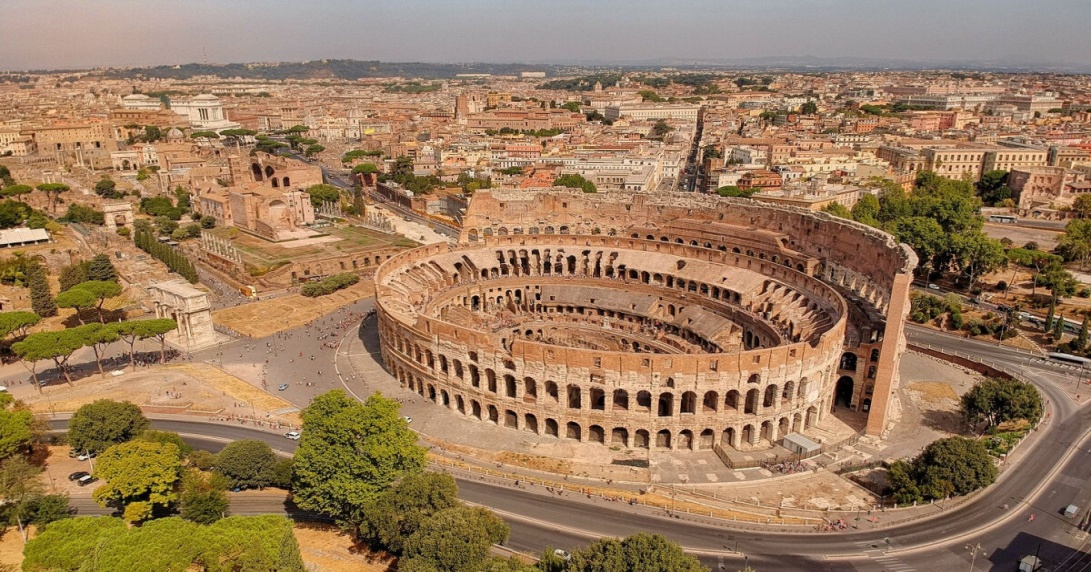 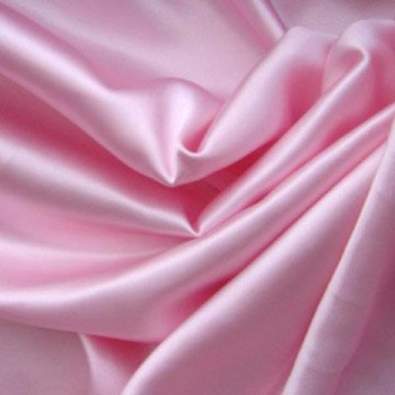 ВЕЛИКИЙ ШЕЛКОВЫЙ ПУТЬ
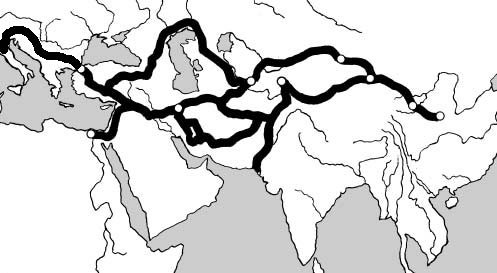 Рим
Узбекистан
Греция
Китай
Индия
Египет
Дорога занимала 200 дней. Протяжённость Великого шёлкового пути составляла 12 тысяч  километров. Мало кто из торговцев проходил всю дорогу полностью.                            В основном они двигались, сменяя друг друга, и обменивали товары в пунктах на этом пути.
ВЕЛИКИЙ ШЕЛКОВЫЙ ПУТЬ
Трассы  Великого Шелкового пути
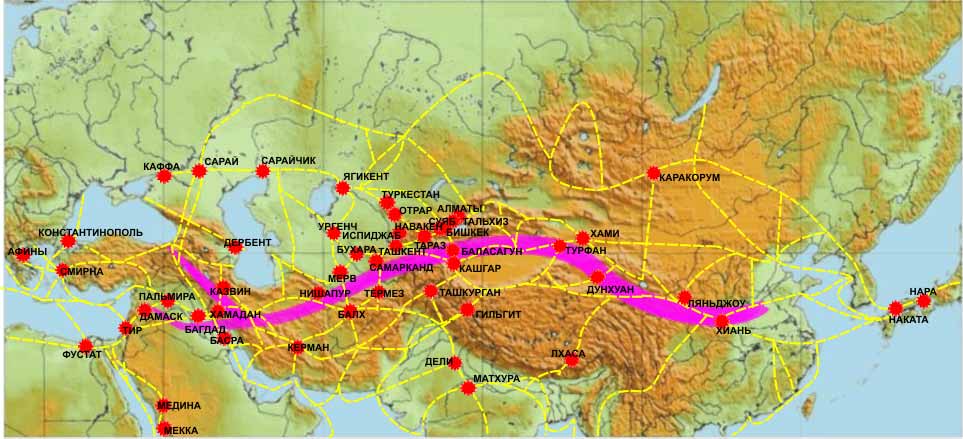 Примечательно, что сами торговцы никогда не называли свой маршрут Великим Шелковым путем. Назывался он по - разному.
ВЕЛИКИЙ ШЕЛКОВЫЙ ПУТЬ
Один из древнейших путей – «лазуритовый» – сложился ещё в 3-2 тысячелетиях до н. э.
 Он начинался в горах Памира,
далее проходил через Иран до Передней Азии и Египта.
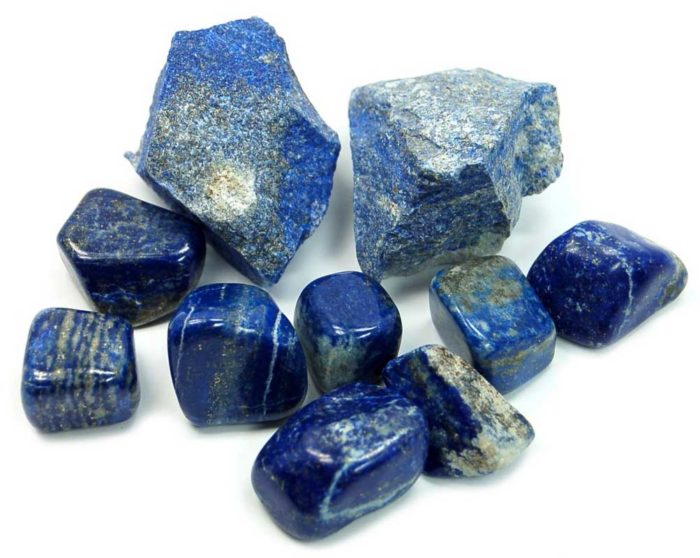 ВЕЛИКИЙ ШЕЛКОВЫЙ ПУТЬ
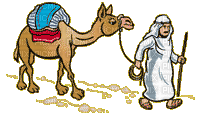 Другой путь – знаменитая «царская дорога» Ахеменидов.
Связывал города Эфес и Сарды на берегу Средиземного моря с одной из столиц Ирана – городом Сузы.   Ещё один путь вел из Ирана через Бактрию, Согдиану, Ташкентский оазис, территорию Казахстана до Алтая.
ВЕЛИКИЙ ШЕЛКОВЫЙ ПУТЬ
Существовал и так называемый «серебряный» путь.   По нему шли караваны через Хазарский каганат, Булгарское государство – в Киевскую Русь и страны Европы.   Серебро, добываемое в рудниках Шаша и на горе Кухи-сим («серебряная гора»), шло на чеканку монет.
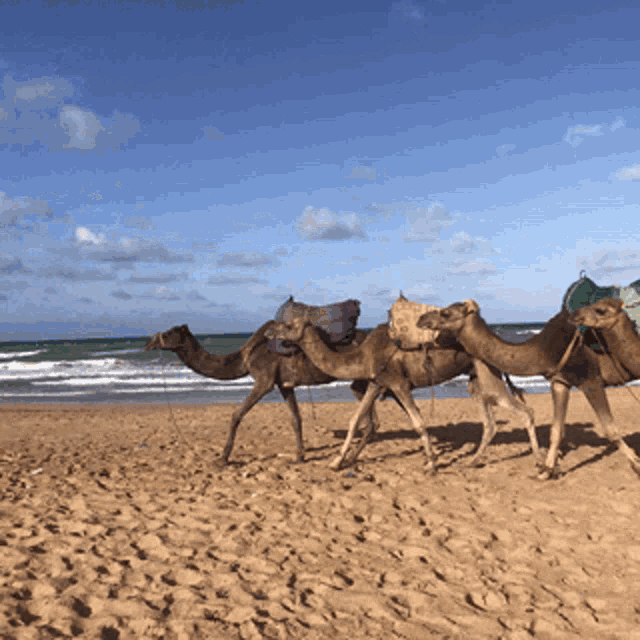 ВЕЛИКИЙ ШЕЛКОВЫЙ ПУТЬ
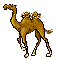 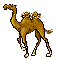 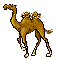 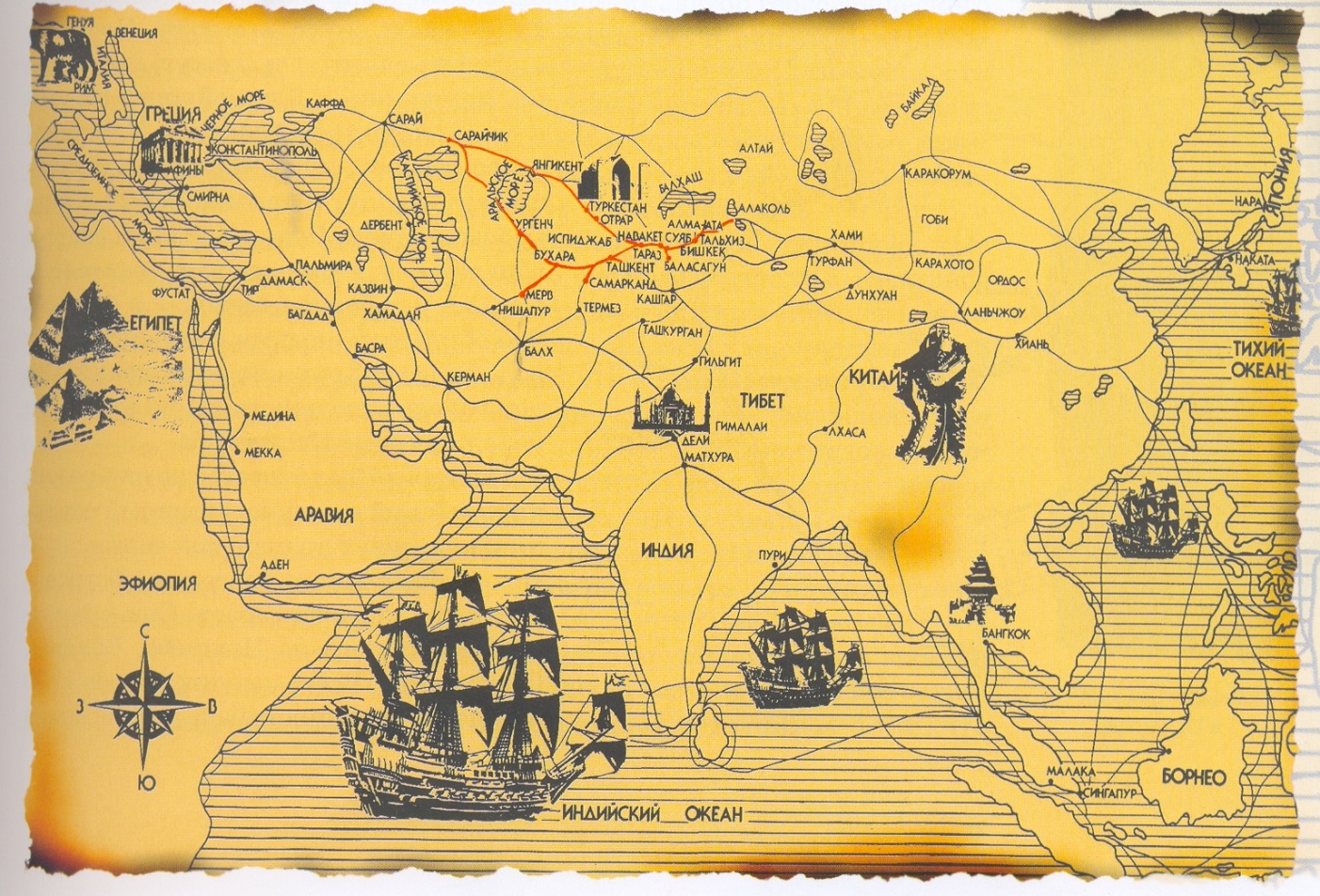 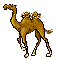 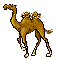 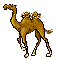 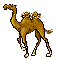 «Нефритовый путь» 
- связывал  Восточный Туркестан с Китаем.
«Степной путь» 
- из Причерноморья к берегам Дона, оттуда – в Южное Приуралье и к озеру Зайсан.
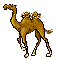 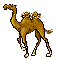 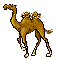 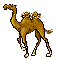 ВЕЛИКИЙ ШЕЛКОВЫЙ ПУТЬ
Шёлк был не единственным ценным товаром на Великом Шёлковом Пути. Китай экспортировал на Запад ещё чай и фарфор.
ВЕЛИКИЙ ШЕЛКОВЫЙ ПУТЬ
Бесконечные караваны верблюдов везли на Восток лучшие товары из Индии: диковинные пряности, драгоценные камни.
ВЕЛИКИЙ ШЕЛКОВЫЙ ПУТЬ
Очень ценились в Китае серебряные изделия из Ирана и стеклянная посуда из Египта.
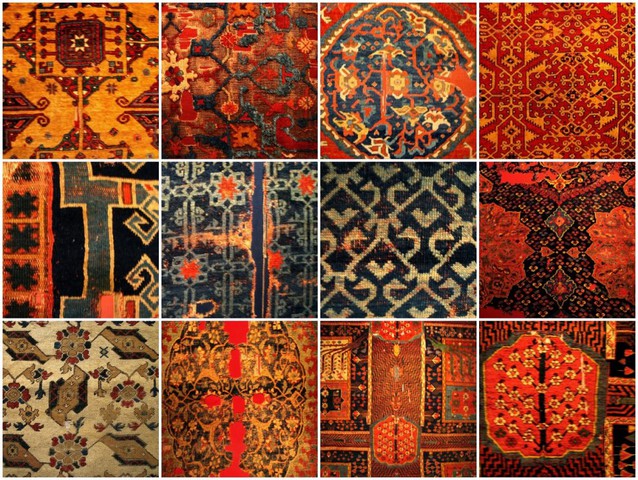 В древней торговле большим спросом пользовались ковры из Центральной Азии
ВЕЛИКИЙ ШЕЛКОВЫЙ ПУТЬ
С Запада на Восток караваны верблюдов везли меха, кожи, шерстяные и хлопчатобумажные ткани.Благодаря Великому Шёлковому пути китайцы, отделенные от других цивилизаций, попробовали и полюбили виноград, инжир, гранат, грецкие орехи и цитрусовые фрукты.
ВЕЛИКИЙ ШЕЛКОВЫЙ ПУТЬ
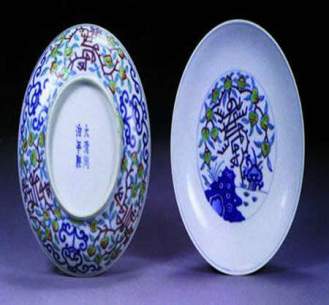 Караваны везли прославленную фарфоровую посуду.  В Западной Европе китайский фарфор ценился на вес золота.
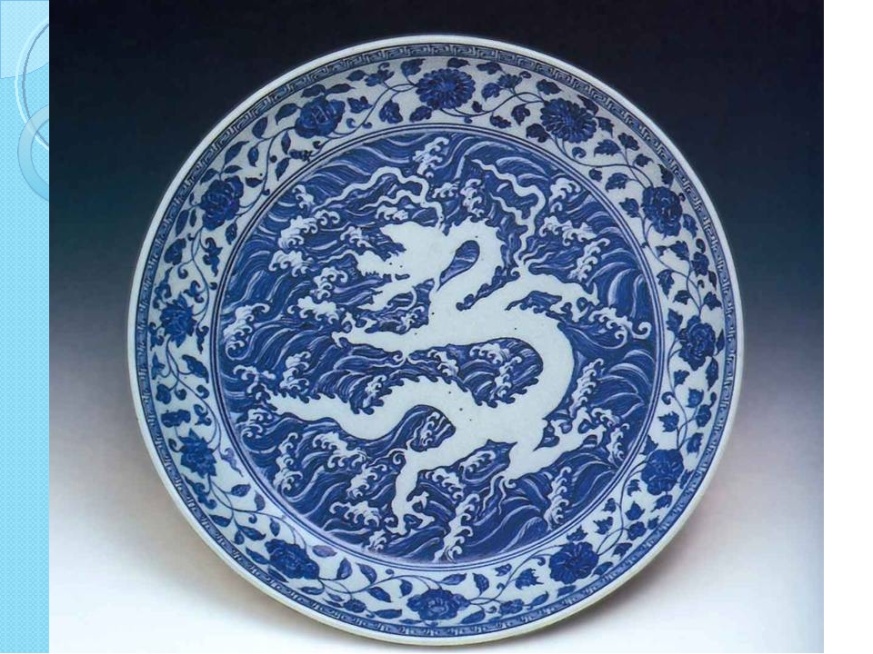 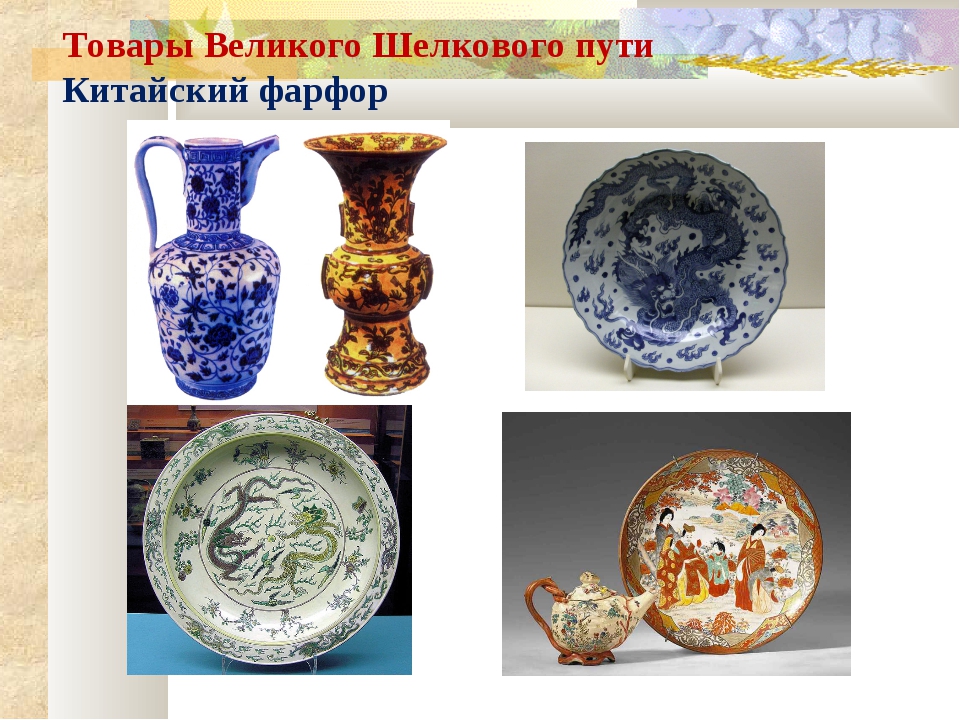 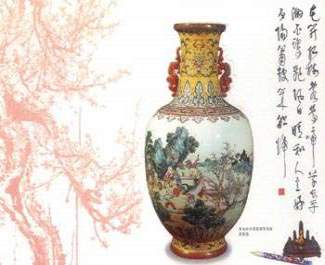 ВЕЛИКИЙ ШЕЛКОВЫЙ ПУТЬ
Из среднеазиатских даров особенно ценились знаменитые кони Давани, быстроногие скакуны, которых китайцы называли «небесными», «крылатыми». А ценились они потому, что в Китае существовала легенда.
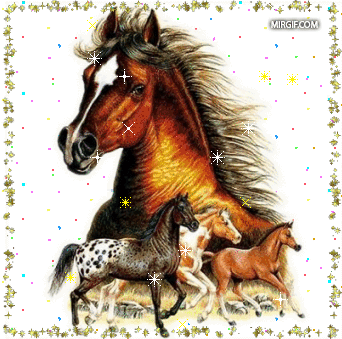 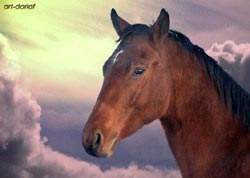 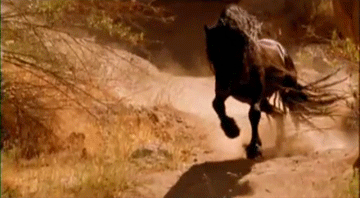 ВЕЛИКИЙ ШЕЛКОВЫЙ ПУТЬ
Чтобы утвердить свою божественность и достичь бессмертия, император должен был вознестись на небо при помощи упряжки неземных лошадей. Именно Чжан Цянь завез в Китай «небесных» коней. Этот предприимчивый путешественник вывез из Средней Азии не только лошадей, но и корм для них – семена люцерны. Вскоре посевы люцерны распространились по всему Китаю.
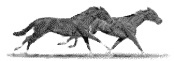 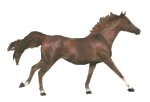 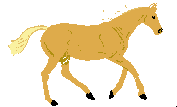 ВЕЛИКИЙ ШЕЛКОВЫЙ ПУТЬ
Возникновение Великого шелкового пути
Китайский император У Ди                     в 138 г. до н. э. отправил посла Чжан Цянь на поиски союзников в борьбе против воинственных кочевых племён гуннов, которые опустошали северные окраины Китая. 
Путешествуя, посол попал в плен к гуннам на десять лет. Однако, ему удалось бежать.
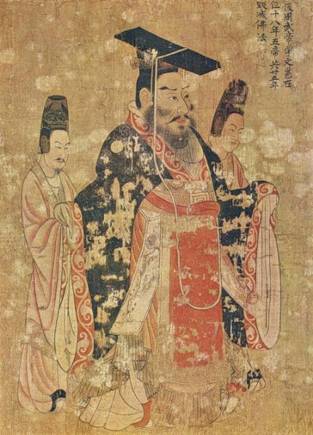 ВЕЛИКИЙ ШЕЛКОВЫЙ ПУТЬ
И он попадает в Ферганскую долину.  Для него явилось неожиданностью то, что в долине располагались множество городов,  и существовали могущественные государства, такие, как Хорезм, Согдиана и др., обладающие высокоразвитой культурой.
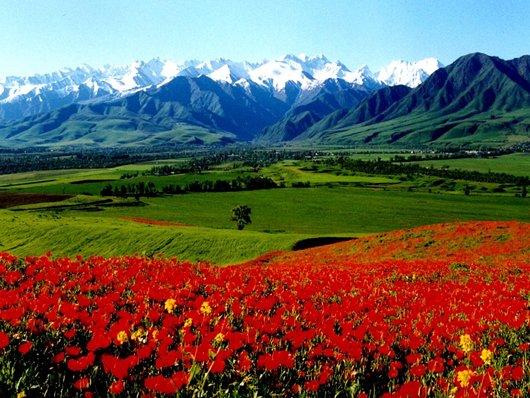 ВЕЛИКИЙ ШЕЛКОВЫЙ ПУТЬ
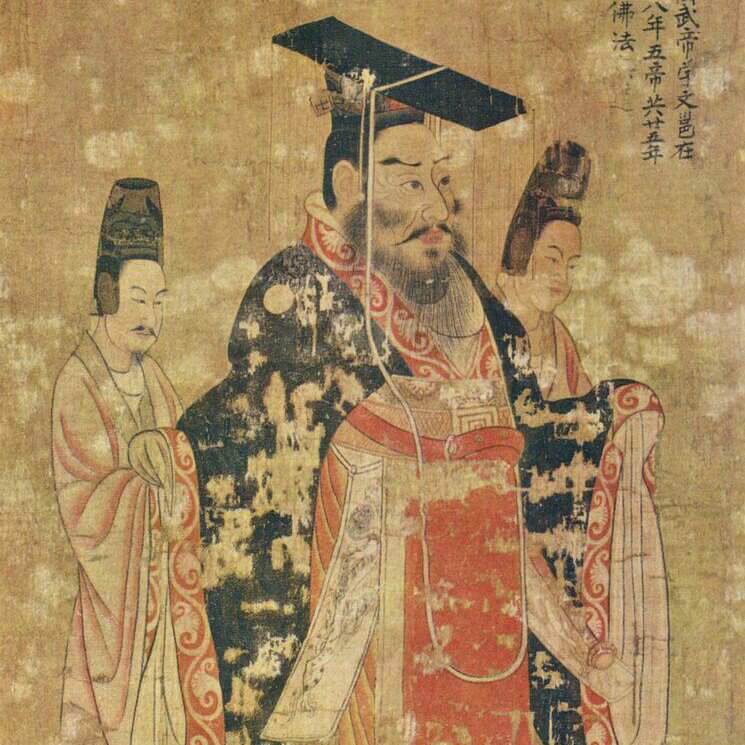 Правительство императора    У Ди решило непременно установить прямую связь со странами Средней Азией и Индией, 
Для этого нужно было разгромить гуннов и проложить через степи и пустыни удобные и безопасные пути.
ВЕЛИКИЙ ШЕЛКОВЫЙ ПУТЬ
В 104 году до н.э. китайские армии, миновав пустыню, перевалили через Тянь-Шань и спустились в Ферганскую долину. Так встретились древние цивилизации Китая и Средней Азии
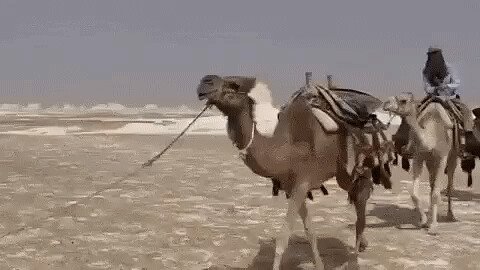 ВЕЛИКИЙ ШЕЛКОВЫЙ ПУТЬ
Торговые караваны привозили с собой не только новые  товары, но и много новых знаний и технологий из других стран. А увозили с собой сведения о местных городах, их жителях, культуре, быте и традициях.
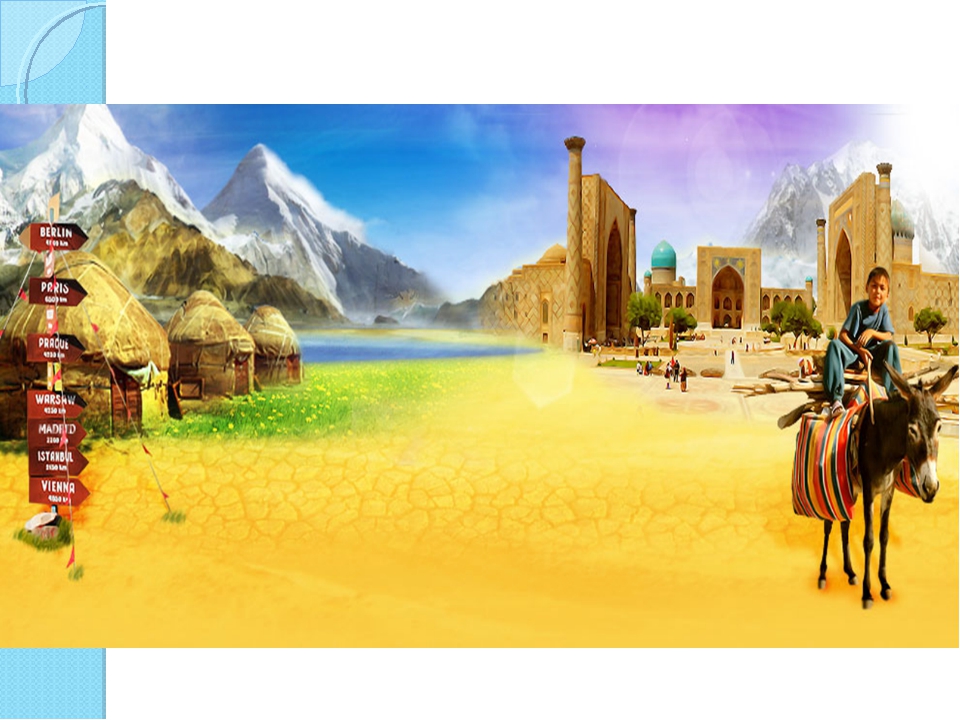 ВЕЛИКИЙ ШЕЛКОВЫЙ ПУТЬ
Благодаря Великому Шёлковому Пути в то далекое время формировались торговые отношения между народами. Страны, которые связал этот путь, перенимали друг у друга мастерство и опыт, знакомились с новыми языками и культурами.
ВЕЛИКИЙ ШЕЛКОВЫЙ ПУТЬ
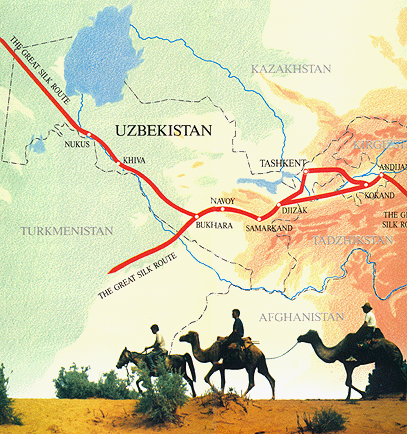 Великий Шелковый - восьмое  чудо света,  
   В отличие от тех чудес, других, 
   Не создан кем-то был 
   и где-то.  
   Лишь для одной страны и для людей  одних.
ВЕЛИКИЙ ШЕЛКОВЫЙ ПУТЬ
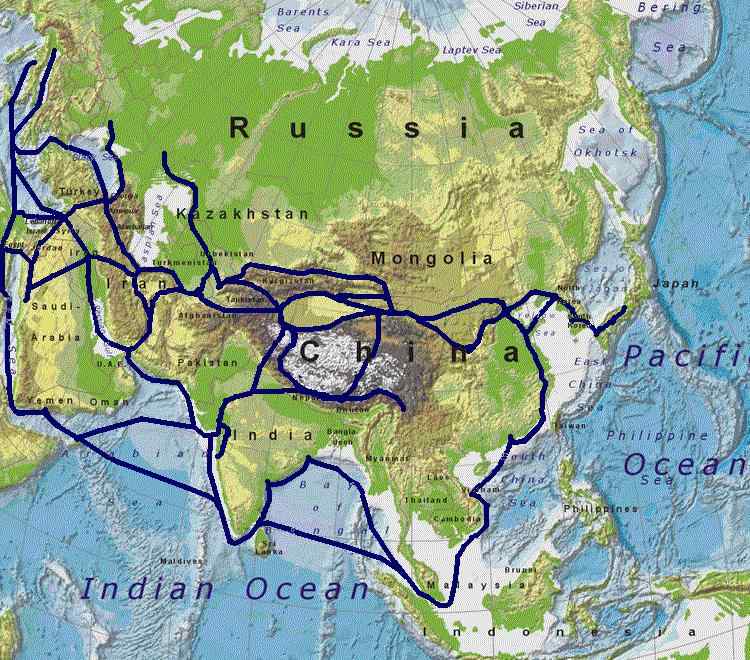 Из древности шагнул в средневековье, Европу с Азией связал,по равнинам и высокогорью,Где еле полз, а где размашисто шагал.
ВЕЛИКИЙ ШЕЛКОВЫЙ ПУТЬ
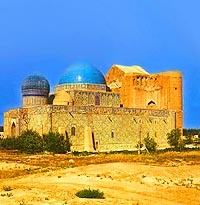 Он к жизни возрождал пустыни, На трассах строил города.
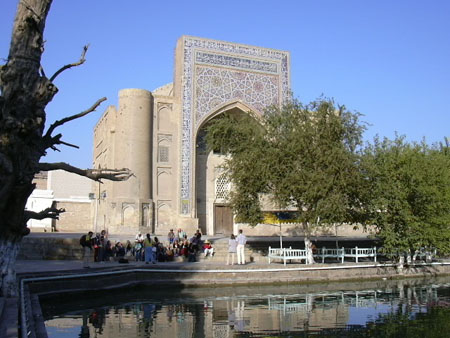 Двенадцать тысяч километров и поныне 
Нас восхищают как и в те года.
ВЕЛИКИЙ ШЕЛКОВЫЙ ПУТЬ
подумайте!
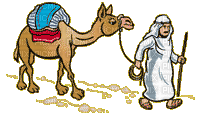 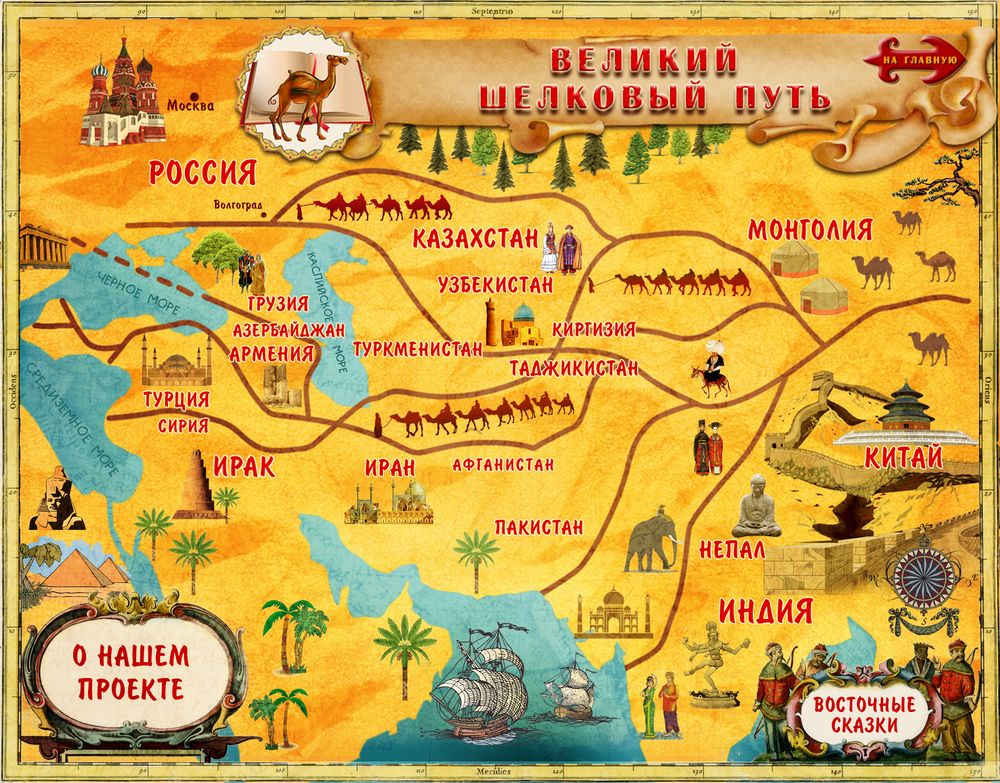 Почему                       древние летописцы назвали этот путь – 8 чудом света ?
ВЕЛИКИЙ ШЕЛКОВЫЙ ПУТЬ
ЗНАЧЕНИЕ ПУТИ
В МЕЖДУНАРОДНЫХ
ОТНОШЕНИЯХ
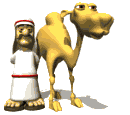 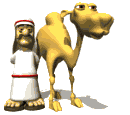 Установление 
и развитие 
торговых связей
 между народами
Укрепление дипломатических 
отношений между странами
Востока и Запада
Укрепление международных и политических  
отношений и дипломатических связей
ВЫВОДЫ
ЗАДАНИЯ
2
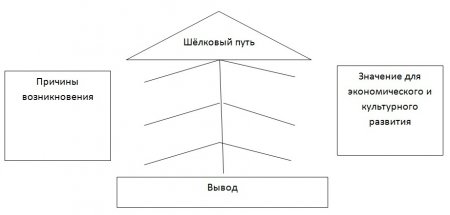 1
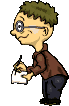 Прочитайте учебник
§ 36 
Стр. 142 – 144.
Заполните 
схему.